The Lua Chunk Vault, an enhancement to epics base
Jeff Hill
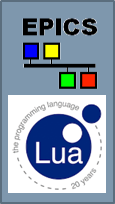 The Lua Chunk Vault– Lua, a Brief Introduction (review)
Lua, a Brief Introduction (review)
EPICS Integration of Lua milestones (review)
Lua Chunk Vault, Motivation
Lua Chunk Vault, Implantation
Conclusions
The Lua Chunk Vault– Lua, a Brief Introduction (review)
Lua embeddable language was created in 1993 
By members of the Computer Graphics Technology Group (Tecgraf) at the Pontifical Catholic University of Rio de Janeiro, in Brazil.
"Lua" (pronounced LOO-ah) means "Moon" in Portuguese
Interpreted, compiled at load-time to byte-code
A mixture of C-like and Pascal-like syntax
Dynamic typed, automated conversion between string and numeric types
Efficient virtual machine execution, small footprint, incremental garbage collection, easily interfaced with C code
Liberal MIT license
Some negatives also, see my talk at Michigan EPICS meeting
In particular, variables are globally scoped by default
The Lua Chunk Vault– EPICS INTEGRATION Of lua milestones
Lua 5.2.3, the current release, embedded inside of EPICS base
Built by the EPICS build system
Lua 5.2.3 has the upgraded support for integer primitive types
The current released version of Lua is now at 5.3
The Lua Chunk Vault– EPICS INTEGRATION Of lua milestones
Lua based subscription filtering in the CA server
Event queue is order correct
Based on C++ 11 shared pointer
Subset of boost included in EPICS base supporting prior compilers
Based on Data Access abstract base class
Interface is independent of data source implementation
The Lua Chunk Vault– EPICS INTEGRATION Of lua milestones
Lua based subscription filtering in the CA server
Filters specified as channel name postfix
Invoking Lua methods supplied when the IOC boots
Each client attaching to the server 
Instantiates an independent Lua context
The Lua Chunk Vault– EPICS INTEGRATION Of lua milestones
Alternative EPICS SHELL
In contrast, a fully functionality scripting language
Powerful libraries, built-in and community
An environment well proven for use in
Configuration
Scripting
Rapid-prototyping
The Lua Chunk Vault– EPICS INTEGRATION Of lua milestones
EPICS IOC shell can invoke, and pass arguments to, Lua scripts
Lua scripts can invoke, and pass arguments to 
Any of the commands registered into EPICS IOC shell
We can, for example, instantiate records within a Lua for loop
The Lua Chunk Vault– EPICS INTEGRATION Of lua milestones
Currently we have two computational record-level building block components
EPICS calc record 
Excellent rapid prototyping, but limited functionality
EPICS subroutine record 
Excellent efficiency, but possibly less popular for rapid prototyping
A new Lua based record provides
Comprehensive functionality set
A reasonable compromise runtime execution efficiency
The rapid prototyping we depend on with the calc record
Upgrade in-place
Runtime code updates via CA puts to lua record fields
And, hopefully the heavy lifting comes for free with Lua
The Lua Chunk Vault– Motivation
Lua has good capability as a language for implementing user extensions
Lua code
Lua interfaced C code
The preexisting EPICS Lua shell and the EPICS Lua record already can 
Open any Lua source code in the file system
Compile it 
And run it
The preexisting EPICS Lua integration already can 
Compile Lua to byte code and embed Lua byte code in a C object code
This is automated  by the EPICS build system
Load C object code embedded Lua byte code 
Into a new Lua context efficiently at runtime
The Lua Chunk Vault– Motivation
The above capabilities are almost sufficient, but …
Each CA client executes subscription filters in its private Lua context
We need capabilities for this private Lua context to be 
Initialized with application specific code
This needs to be implemented efficiently 
So that we don’t impact the delay required 
For initializing new CA client connections
Also, it would be convenient for IOC applications to
Enhance the IOC with C object code embedded Lua byte code
Lua interfaced C code
To be used in various Lua end application within the IOC
The Lua Chunk Vault– implementation
One possibility would be to cache Lua byte codes in 
Cache purpose dedicated Lua state instance
This is certainly possible and Lua provides good features for implementing this
However a Mutex lock would be required for accessing any shared Lua state
Resulting in additional overhead
Performance might really matter if this is impacting
CA client connect delays
The Lua Chunk Vault– implementation
Instead enhance the IOC’s registrar to allow registration of 
C object code embedded Lua code
Lua interfaced C code
Facilitate these components to be instantiated into Lua contexts when they initialize
EPICS Lua IOC Shell per-shell private Lua contexts
EPICS Lua record per-record private Lua contexts
EPICS CA server per-client private Lua contexts
Use C++ shared_ptr for life time management of read-only Lua byte code chunks 
Less overhead, no Mutex required
The Lua Chunk Vault– status
LUA chunk vault Implementation is in progress 
Hope to have this ready for release soon
All other Lua features described here can be found in a Bazaar branch at
lp:~johill-lanl/epics-base/server0
The Lua Chunk Vault– conclusion
LANSCE has implemented a comprehensive integration of Lua into EPICS base
Lua based EPICS shell
Lua script record
CA server subscription update filtering
The source code is publically available
EPICS base registrar is being enhanced to allow
IOC application specific C object code embedded
Lua code
Lua interfaced C code